Getting Ready for Physics  A level
This pack contains a programme of activities and resources to prepare you to start an A level in Physics in September. It is aimed to be used after you complete your GCSE, throughout the remainder of the summer term and over the Summer Holidays to ensure you are ready to start your course in September.
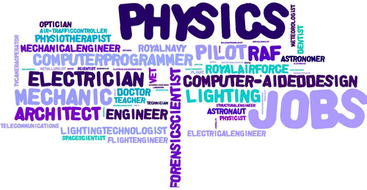 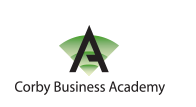 Physics Summer Reading/Watching
Quantum Theory Cannot Hurt You: Understanding the Mind-Blowing Building Blocks of the Universe
ISBN - 057131502X - Any Physics book by Marcus Chown is an excellent insight into some of the more exotic areas of Physics that require no prior knowledge. In your first year of A-Level study you will meet the quantum world for the first time. This book will fill you with interesting facts and handy analogies to whip out to impress your peers!
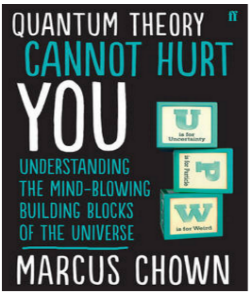 Research Activities
To get the best grades in A Level Physics you will have to get good at completing independent research and making your own notes on difficult topics. Below are links to 5 websites that cover some interesting Physics topics.

Using the Cornell notes system: http://coe.jmu.edu/learningtoolbox/cornellnotes.html make 1 page of notes from each site covering a topic of your choice.

http://home.cern/about
CERN encompasses the Large Hadron Collider (LHC) and is the largest collaborative science experiment ever undertaken. Find out about it here and make a page of suitable notes on the accelerator.

http://joshworth.com/dev/pixelspace/pixelspace_solarsystem.html
The solar system is massive and its scale is hard to comprehend. Have a look at this award winning website and make a page of suitable notes.

https://phet.colorado.edu/en/simulations/category/html
PhET create online Physics simulations when you can complete some simple experiments online. Open up the resistance of a wire html5 simulation. Conduct a simple experiment and make a one page summary of the experiment and your findings.

http://climate.nasa.gov/
NASA’s Jet Propulsion Laboratory has lots of information on Climate Change and Engineering Solutions to combat it. Have a look and make notes on an article of your choice.

http://www.livescience.com/46558-laws-of-motion.html
Newton’s Laws of Motion are fundamental laws for the motion of all the object we can see around us. Use this website and the suggested further reading links on the webpage to make your own 1 page of notes on the topics.
Knowledge you need for A level physics
Converting units

How many metres in 2.4 km?
 
How many joules in 8.1 MJ?
 
Convert 326 GW into W.
 
Convert 54 600 mm into m.
 
How many grams in 240 kg?
 
Convert 0.18 nm into m.
 
Convert 632 nm into m. Express in standard form.
 
Convert 1002 mV into V. Express in standard form.
 
How many eV in 0.511 MeV? Express in standard form.
 
How many m in 11 km? Express in standard form.
Knowledge you need for A level physics
2. Symbols and Units
Learn the symbols and units for each quantity then cover each column with a piece of paper and write as many answers as you can. Check and repeat
Knowledge you need for A level physics
3. Standard form
At A level quantity will be written in standard form, and it is expected that your answers will be too.
This means answers should be written as ….x 10y. E.g. for an answer of 1200kg we would write 1.2 x 103kg. For more information visit: www.bbc.co.uk/education/guides/zc2hsbk/revision
Write 12.2 in standard form.
Write 2.4 x 10 2 as a normal number.
Write 3.505 x 10 1 as a normal number.
Write 8.31 x 10 6 as a normal number.
Write 6.002 x 10 2 as a normal number.
Write 1.5 x 10-4 as a normal number.
Write 4.3 x 103 as a normal number.
8.    Write 2530 in standard form.
Knowledge you need for A level physics
4.  Rearranging formulae
This is something you will have done at GCSE and it is crucial you master it for success at A level. For a recap of GCSE watch the following links:
www.khanacademy.org/math/algebra/one-variable-linear-equations/old-school-equations/v/solving-for-a-variable
www.youtube.com/watch?v=_WWgc3ABSj4
Rearrange the following 
E=m x g x h to find h
Q= I x t to find I
E = ½ m v2 to find m
E = ½ m v2 to find v
v = u + at to find u 
v = u + at to find a 
v2 = u2 +2as to find s
v2 = u2 +2as to find u
Knowledge you need for A level physics
5.  Significant figures
At A level you will be expected to use an appropriate number of significant figures in your answers. The number of significant figures you should use is the same as the number of significant figures in the data you are given. You can never be more precise than the data you are given so if that is given to 3 significant your answer should be too. E.g. Distance = 8.24m, time = 1.23s therefore speed = 6.75m/s

The website below summarises the rules and how to round correctly.
http://www.purplemath.com/modules/rounding2.htm
Give the following to 3 significant figures:
3.4527
40.691
0.838991
1.0247
59.972
Knowledge you need for A level physics
6.  Forces and Motion
At GCSE you studied forces and motion and at A level you will explore this topic in more detail so it is essential you have a good understanding of the content covered at GCSE. You will be expected to describe, explain and carry calculations concerning the motion of objects. The websites below cover Newton’s laws of motion and have links to these in action.

http://www.physicsclassroom.com/Physics-Tutorial/Newton-s-Laws

http://www.sciencechannel.com/games-and-interactives/newtons-laws-of-motion-interactive/
Sketch a velocity-time graph showing the journey of a skydiver after leaving the plane to reaching the ground.
Mark on terminal velocity.
Knowledge you need for A level physics
6.  Waves
You have studied different types of waves and used the wave equation to calculate speed, frequency and wavelength. You will also have studied reflection and refraction. 
Use the following links to review this topic.

http://www.bbc.co.uk/education/clips/zb7gkqt
https://www.khanacademy.org/science/physics/mechanical-waves-and-sound/mechanical-waves/v/introduction-to-waves
https://www.khanacademy.org/science/physics/mechanical-waves-and-sound/mechanical-waves/v/introduction-to-waves
1) Draw a diagram showing the refraction of a wave through a rectangular glass block. Explain why the ray of light takes this path.
 
2) Describe the difference between a longitudinal and transverse waves and give an example of each
 
3) Draw a wave and label the wavelength and amplitude
Key terminology that you need for the A level Practical work